I.C.T. IN ALAMEDA DE LA SAGRAOUR SCHOOL
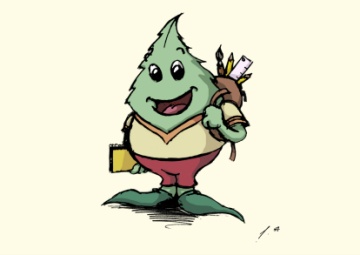 18 CLASSROOMS (6 INFANT EDUCATION  AND 12 PRIMARY EDUCATION) 
380 STUDENTS
27 TEACHERS
17% OF STUDENTS ARE FOREIGNERS  (11 nationalities and 41 pupils from Morocco)
MEDIUM-LOW SOCIO-CULTURAL LEVEL
HIGH RATE OF UNEMPLOYMENT  AMONG FAMILIES (above all in women)
FAMILIES WITH BIG ECONOMIC PROBLEMS DUE TO CRISIS.
  SOCIAL CANTEEN FOR THE 54 PUPILS  (13%) SUPPORTED BY AN N.G.O.
I.C.T. IN ALAMEDA DE LA SAGRARESOURCES
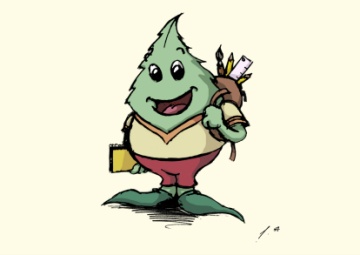 27 STAFF LAPTOPS
INTERACTIVE BOARDS IN ALL CLASSROOMS
NETBOOKS FOR PUPILS: individual netbooks for 6th graders and  a mobile cabinet with 25 netbooks in 5th grade classroom. 
COMPUTERS ROOM  
WIFI AT CENTER LEVEL
COMPUTER CORNER WITH  ONE DEVICE IN INFANT EDUCATION CLASSROOMS
SCHOOL RADIOSTATION
I.C.T. IN ALAMEDA DE LA SAGRAORGANISATION
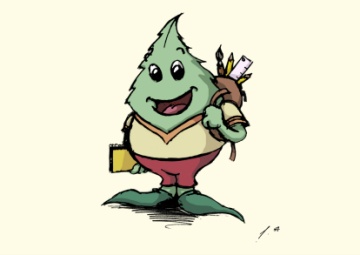 I.C.T. TEAM
Four teachers are responsable for this work (computers room, school radiostation,  digital boards, netbooks...)
Manager team support.
I.C.T. PLAN 
A general framework  for  the period  2010-2015
Guidelines for investment, training, agreements at center level...
Need for a new plan. 
New  lines of action are planned and specified every school years
Evaluated by families and teachers
ICT skills defined in different levels of difficulty. 
ICT competences integrated in  the teachers programming documents and in the daily work with pupils.
I.C.T. IN ALAMEDA DE LA SAGRAPROBLEMS
Money for investments and for renewing equipments
Staff laptops outdated
Lack of technical support
Different levels of performance and training in our staff
ICT coordination in our staff
No  ICT general framework at community level. 
BYOD  movement is not possible here (by now) due to economic problems and cultural background.
ALTHIA
COMPUTERS RENEWED 
DIGITAL SKILLS DEFINED 
LESSONS FOR EVERY GRADE
AGREED TIMETABLE
MAINTENANCE
SMALL INVESTMENT AND BIG OUTCOME
SCHOOL 2.0 - ESCUELA 2.0
Teachers training and sharing  protocols
Family training: guidelines, technical and personal support, resources...
Students training: guidelines, software, USB stick....
EDUCATIVE RESOURCES
SOFTWARE AND ITS EDUCATIVE USE
Projects: Virtuaula, teachers blogs, Scratch, Movie-maker, Minecraft ...
DIGITAL  BOARDS
Teachers training
Maintenance
Didactic Programmes are shared
Digital Resource Storage  online.
WEBSITE
INFORMATION  OF THE SCHOOL LIFE AND ORGANISATION

EDUCATIVE  RESOURCES FOR FAMILIES

BUILDING OUR IDENTITY

AWARDS AT NATIONAL  LEVEL
SCHOOL RADIOSTATION
FREE ASSISTANCE  TO WORK DIFFERENT COMPETENCES

AGREED TIMETABLE: DURING THE SCHOOL YEAR ALL THE LEVELS BROADCAST AT LEAST ONE FRIDAY FOR THE WHOLE VILLAGE

MAINTENANCE
SCHOOL RADIOSTATION
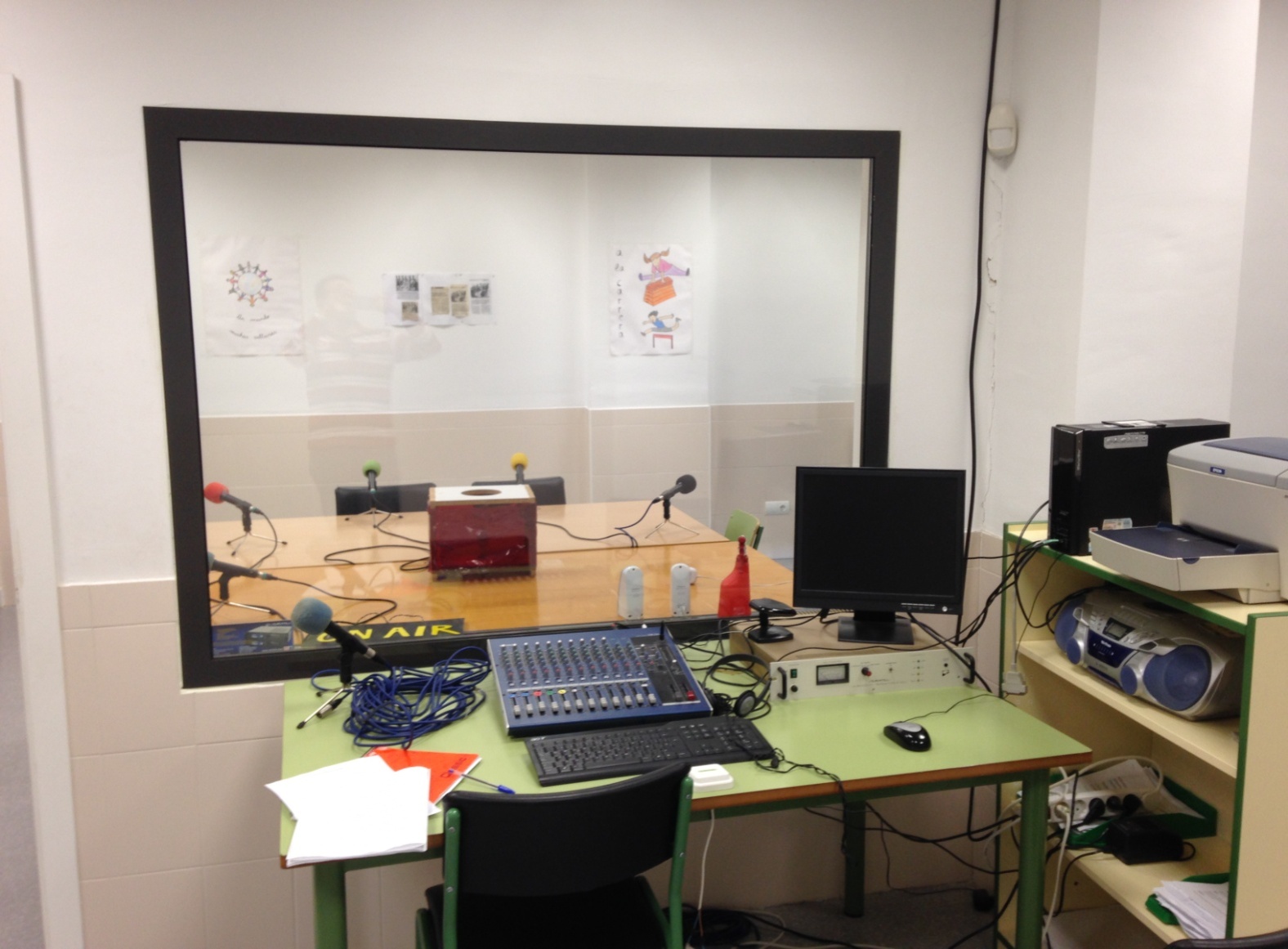 MANAGEMENT SOFTWARE
PAPÁS 2.0 – FAMILY COMMUNICATION PLATFORM
DELPHOS-CENTRE AND PUPILS MANAGEMENT PROGRAM
GECE- ECONOMIC MANAGEMENT PROGRAM
ABIES-LIBRARY  MANAGEMENT  PROGRAM
TRAINING-INNOVATION
DIGITAL MAGAZINE
SCRATCH AND ICT IN ARTS AND CRAFTS SUBJECT
ICT AND ECO-SCHOOLS
INNOVATION PROJECTS
TEACHERS TRAINING AT THE BEGINNING OF THE SCHOOL YEAR
ICT COLLABORATIVE WORK GROUPS
ICT RESEARCH
FAMILIES AND ICT
Training in Papas 2.0 program. 

Training in security and safety rules.
 
“ICT Family School”  next year.
Benefits